Effacer ses données de navigation
Sur Microsoft Edge
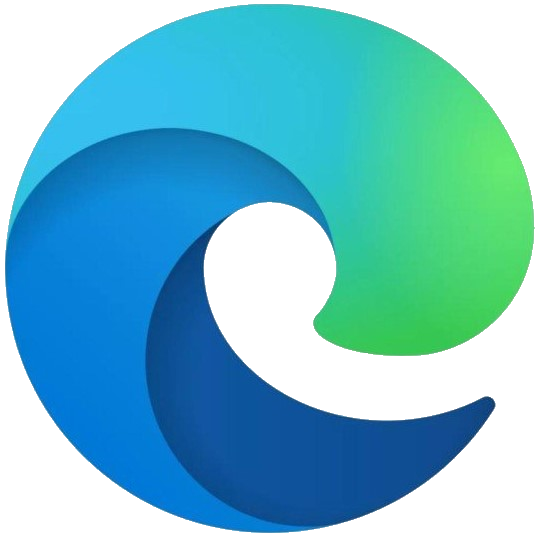 1. Ouvrir le menu en cliquant sur
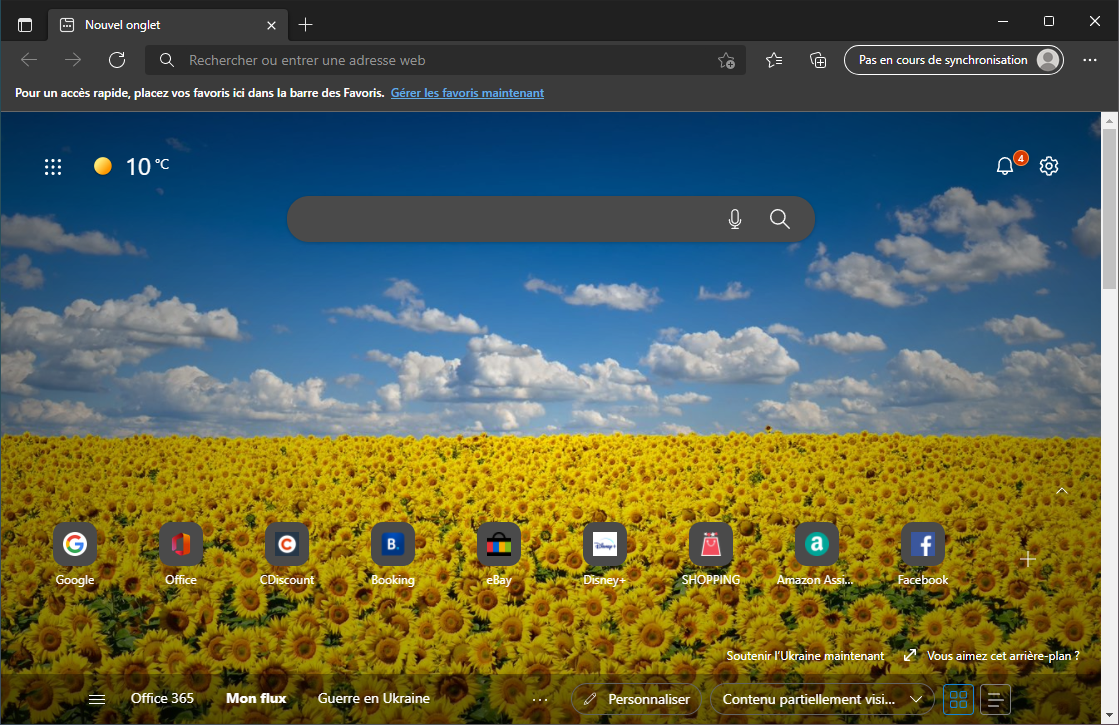 2. Cliquer sur « Paramètres »
3. Cliquer sur « Confidentialité, recherche et services »
4. Descendre sur la page jusqu’à l’onglet « Effacer les données de navigation »
6. Cliquer sur « Choisir les éléments à effacer »
7. Effacer les données
Intervalle à effacer
Pour tout supprimer, choisir « À tout moment »
2. Quoi effacer
Cocher les 4 premier items.
3. Valider en cliquant sur « Effacer maintenant »